BN Analysis of ENCODE Nets and ncRNA Net Figures
RM
Sep 14, 2011
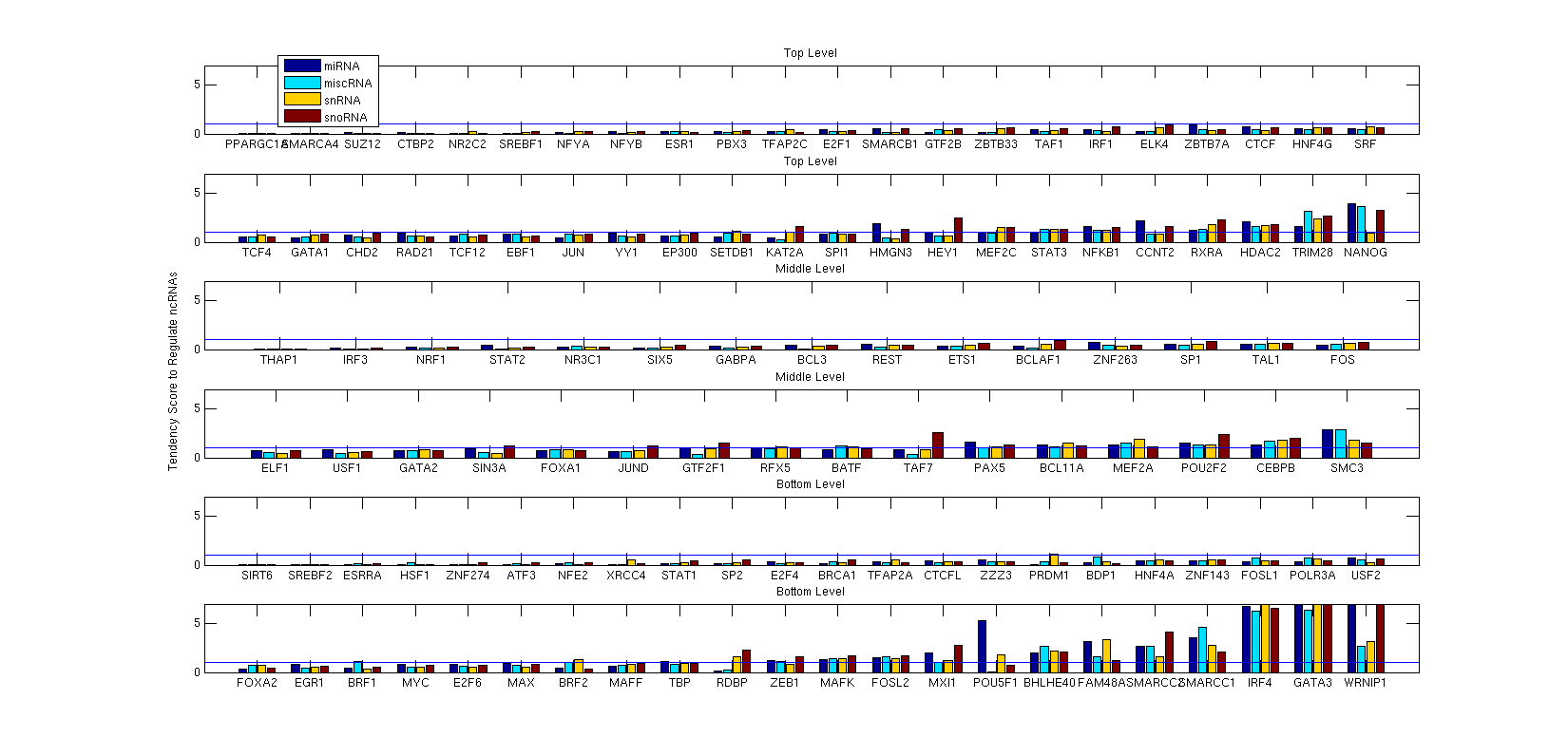 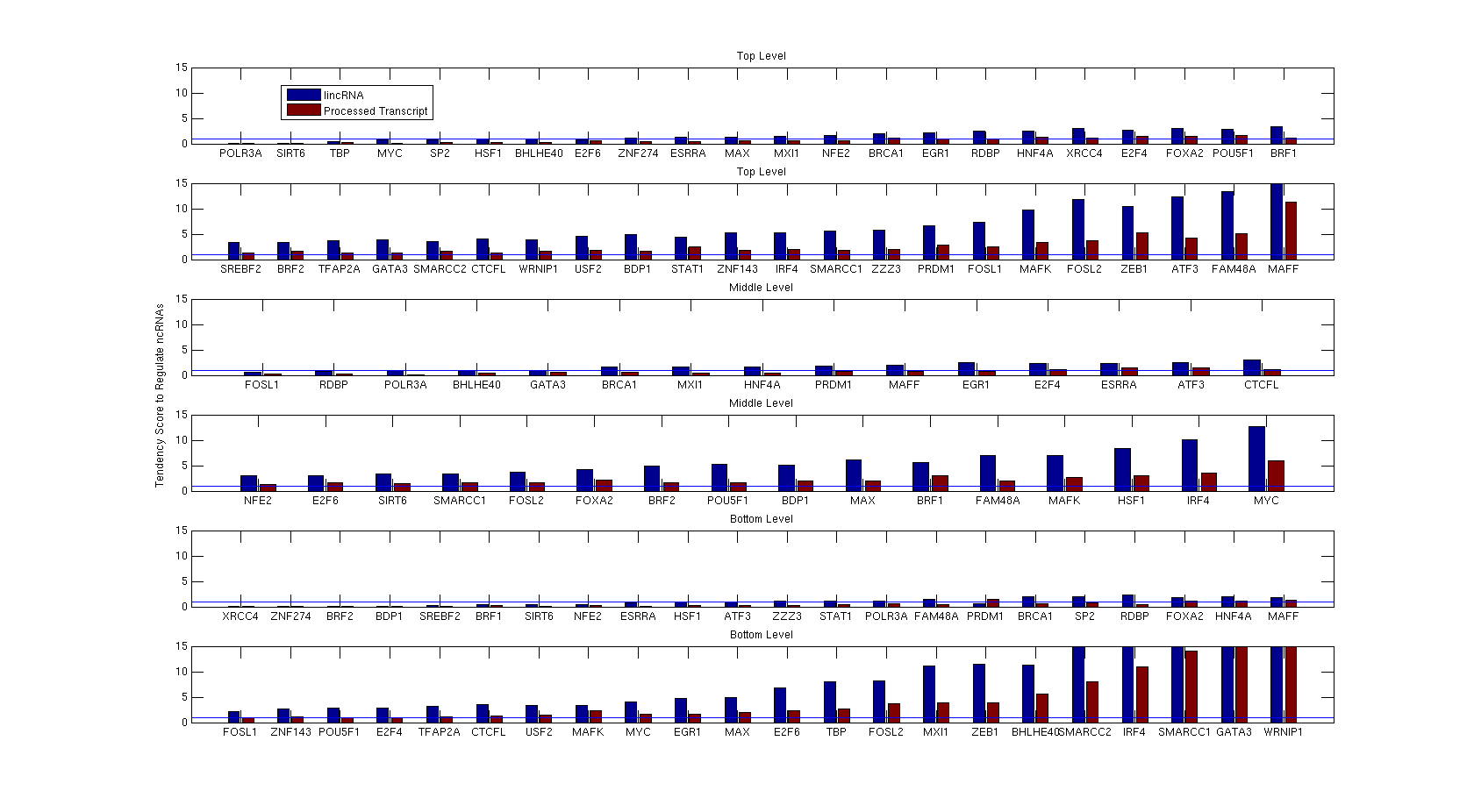 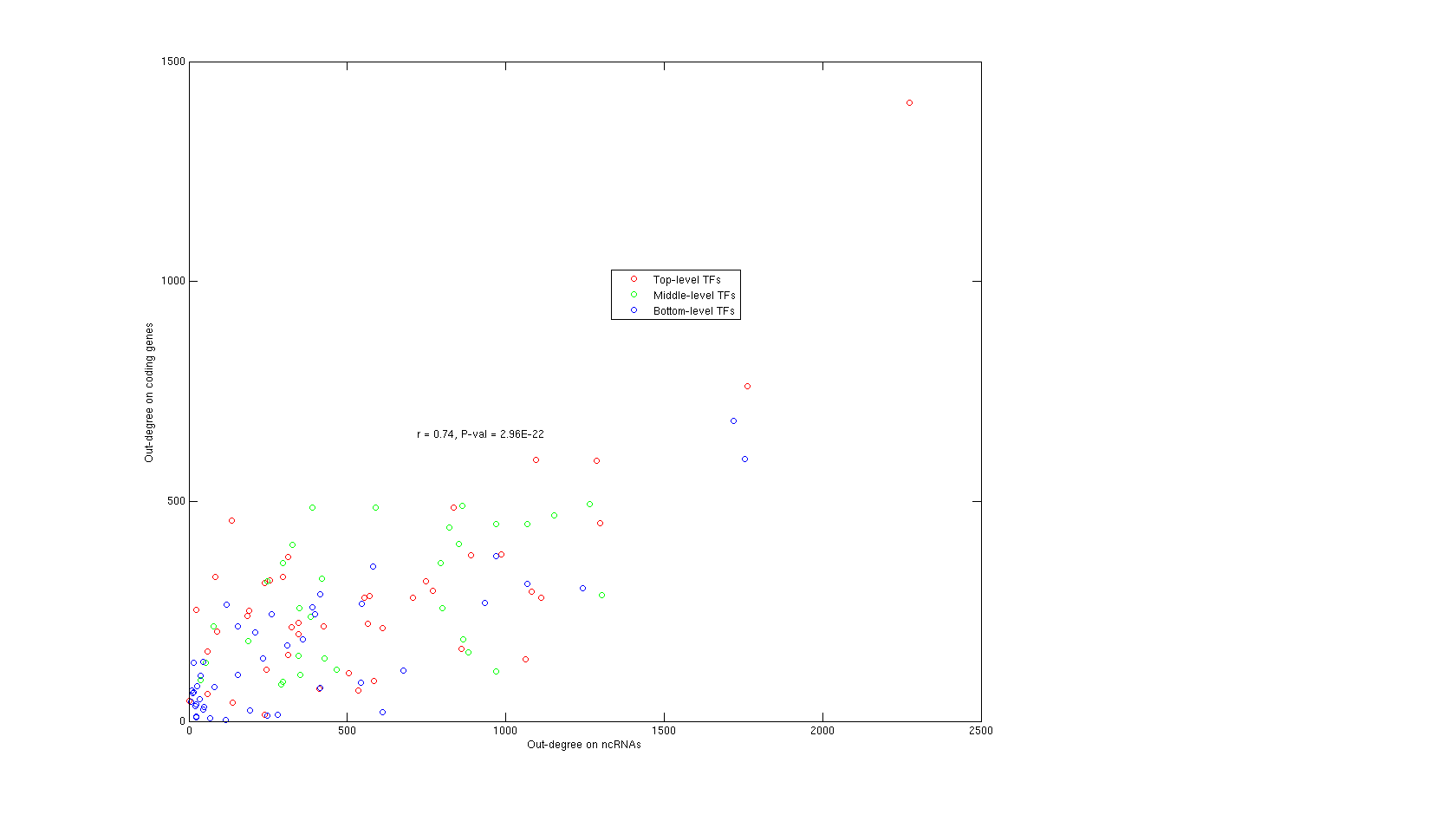 Conditional Association (not interesting)
Identify promoter regions that are targeted by a Gene of interest, for example, GATA1
Get the binding profile data of all the other TFs on these gene promoters targeted by GATA1
Build Bayesian Networks to find significant binding dependencies between different TFs, that is, associations between TFs conditional on GATA1’s binding (weird, huh?)
Results
[ SP1 CCNT2] -> MYC -> [MAX E2F1]
 RAD21 -> CTCF -> CTCFL
 SMC3 -> RAD21 -> [CTCF  NFE2 SMARCB1]
[NR2C2  POU2F2  SMARCC1] -> TBP ->
    [GTF2B HEY1  JUN   POLR3A]
[FOSL1 TAL1  TRIM28] -> GATA2 -> BATF
    [BCLAF1 SMARCB1] -> TAL1->CCNT2
[NRF1 SIN3A] -> E2F4 -> E2F6
“Consistent” vs “Opportunistic” Partners
Focus TF: Gata1 in K562
Gata2, Pol24H8, TAL1, NRSF, Pol2B, HDAC, CCNT2, HMGN3
Biclustering partner association strengths
Myc, Max
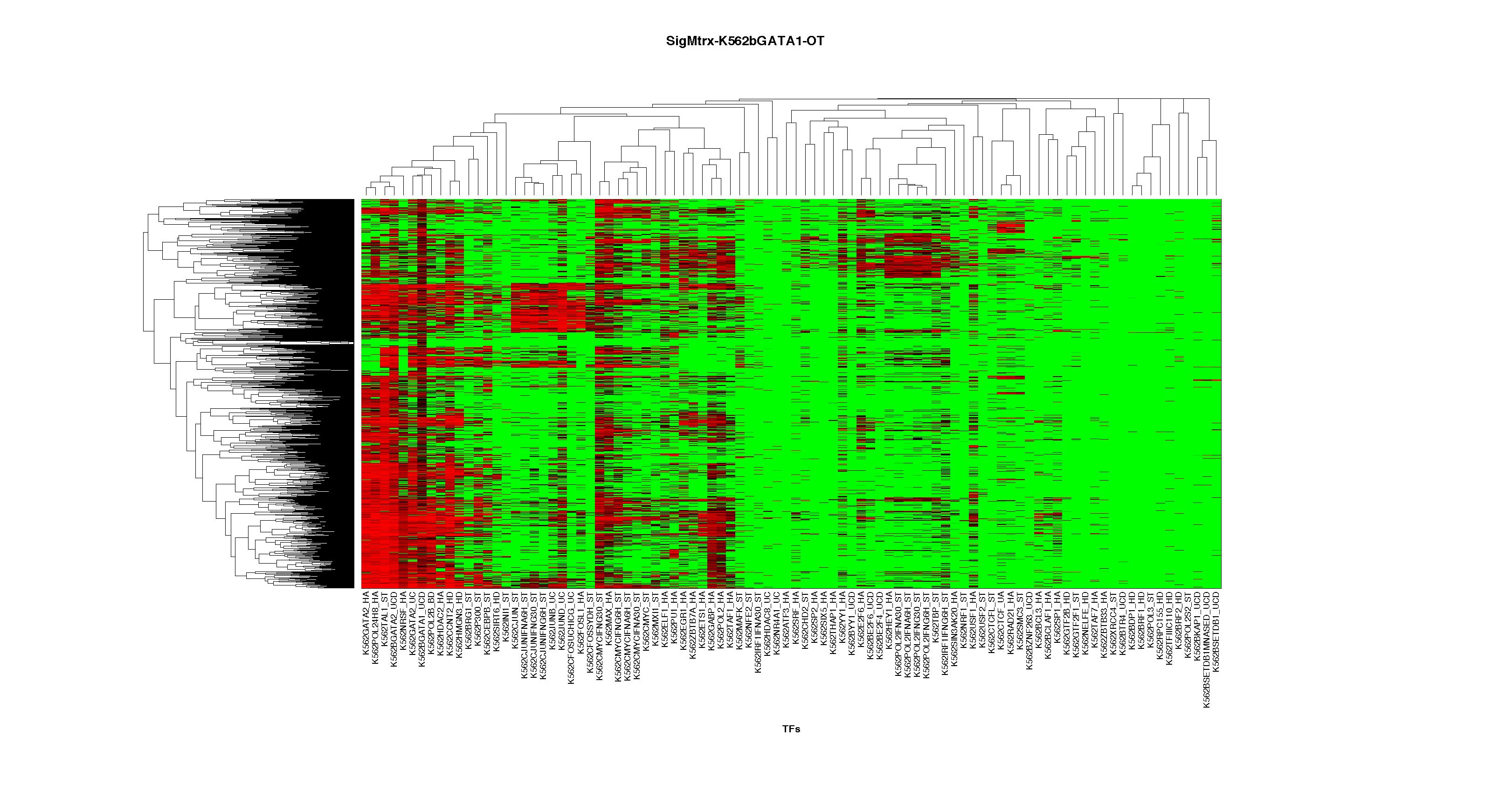 Ctcf, Rad21, Smc3
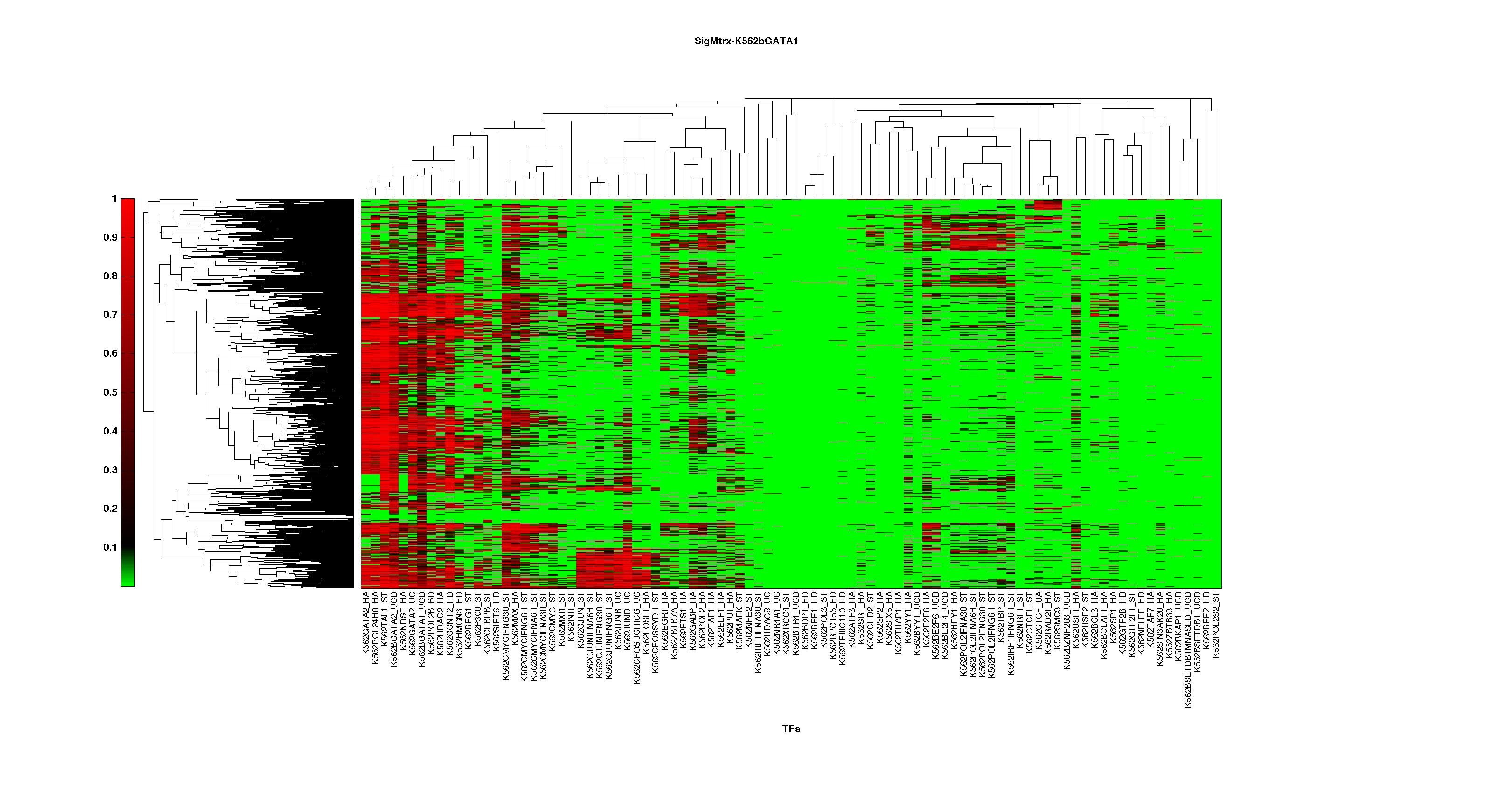 E2Fs, Pol2, TBP
EGR1,Zbtb7,ETS1, Gabp, Pol2, Taf1,
Jun, Fos
E2F4,
E2F6
7
EGR1 Module
[SMC3 ZEB1] -> EGR1 -> ZBTB7A
   [BRF1 HEY1  SMC3] -> TAF1 -> ESRRA
   [POU2F2  STAT1 ZBTB33] -> ETS1 -> CTBP2
Out-Degree Hubs in BN
POU2F2 -> [ELK4  ETS1  KAT2A NFKB1 TAF7  TBP   USF2  ZNF263]

[HNF4G ZNF263] -> HDAC2 -> [BCL3  CTCFL FOSL1 HMGN3 NR3C1 SETDB1 SP1   STAT1  XRCC4 ]
Conclusions
Robust Bayesian Network learning can be used to identify conditional associations (if meaningful)
BN can be trained discriminatively to find differential conditional associations
Easy to implement, easy to interpret
BN can be used to find expression-specific regulatory programs